Проектная задача «Животный мир Челябинской области»
У4У.рф
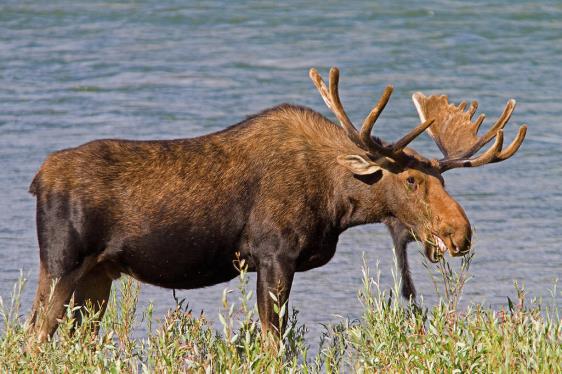 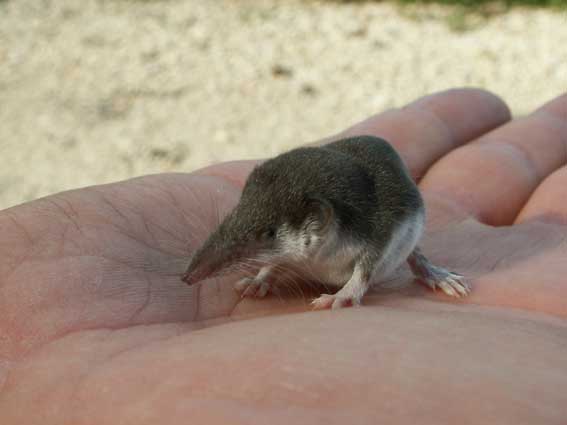 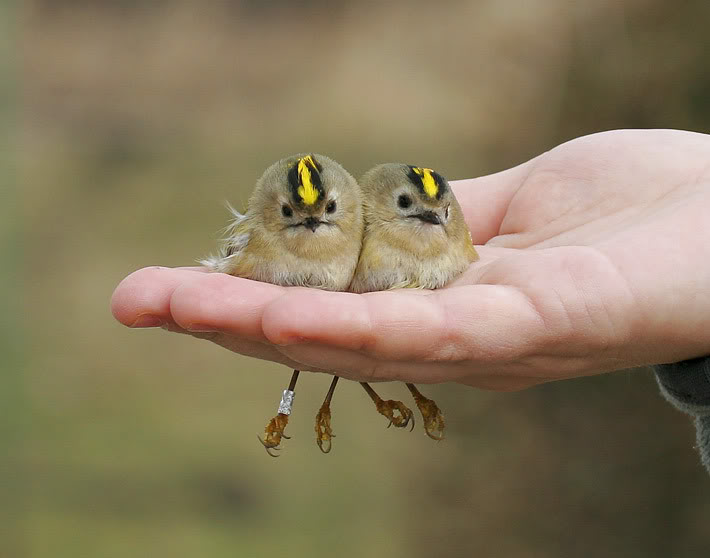 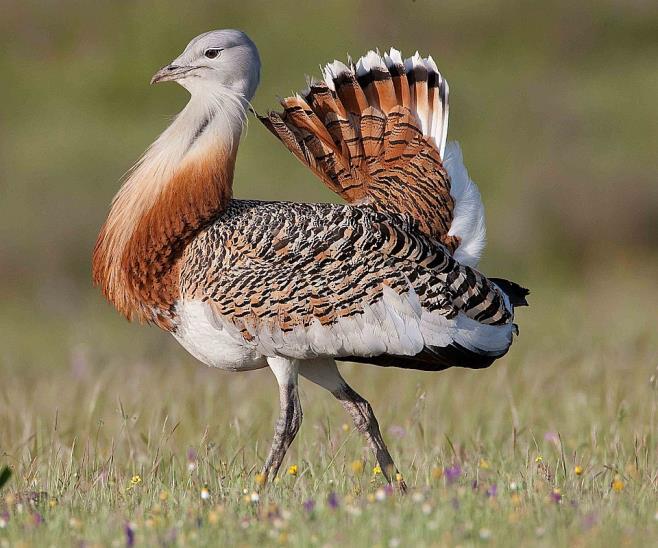 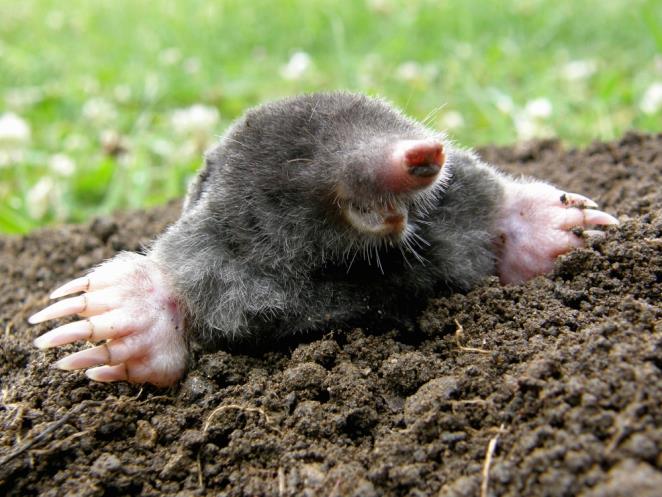 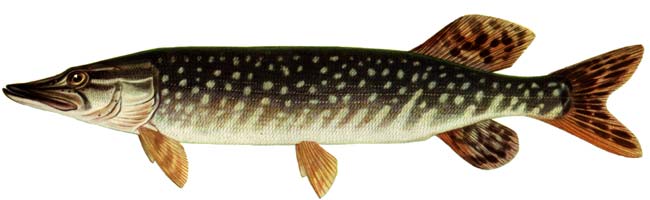 Фауна (животный мир) Челябинской области
Млекопитающие
Птицы
Пресмыкающиеся
Земноводные
Рыбы
Моллюски
Насекомые
Памятка для работы в группе
Выберите лидера группы.
Распределите между собой фрагменты текстов (от1 до 5). 
Прочитайте инструкцию (содержание заданий).
При необходимости уточните задание, задав вопрос учителю.
Пройдите за свой компьютер.
Выполните работу согласно инструкции.
Соедините все слайды в одну презентацию на головном компьютере.
Перенесите свой отрывок в общую презентацию.
Оцените свою работу.
Инструкция по созданию презентации
Задание 1.
Создай на рабочем столе папку, присвой ей имя: свою фамилию и имя (Например: Иванов Иван). Открой папку. Создай в ней документ «Презентация Microsoft Office PowerPoint». Присвой созданному документу имя: «Животные». Открой папку своей группы. В папке группы открой папку «Задания». Открой документ MicrosoftWord под своим номером. Прочитай задание.
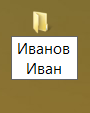 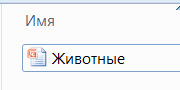 Инструкция по созданию презентации
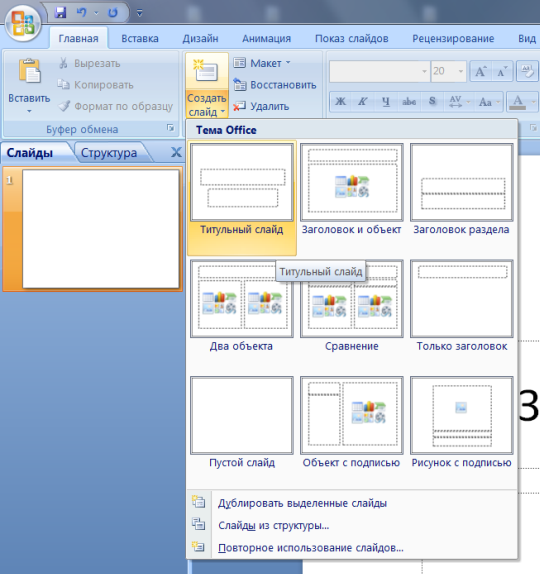 Задание 2.
Открой на рабочем столе созданный тобою документ «Презентация Microsoft Office PowerPoint», выбери из макетов слайда «Титульный лист». Введи в поле «Заголовок слайда» с заглавной буквы название вида животных (млекопитающие, птицы, пресмыкающиеся, земноводные, рыбы, насекомые или моллюски). Введи в поле «Подзаголовок слайда» название отряда (если есть в задании), название семейства (если есть в задании). Например: Отряд грызунов, Семейство беличьих.
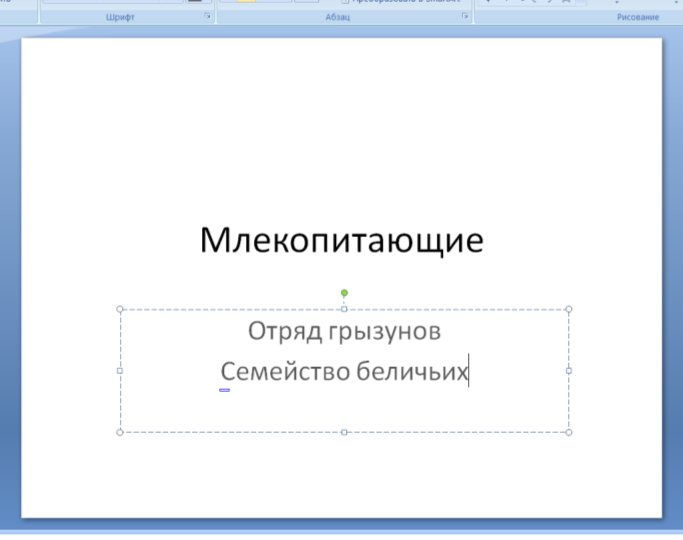 Инструкция по созданию презентации
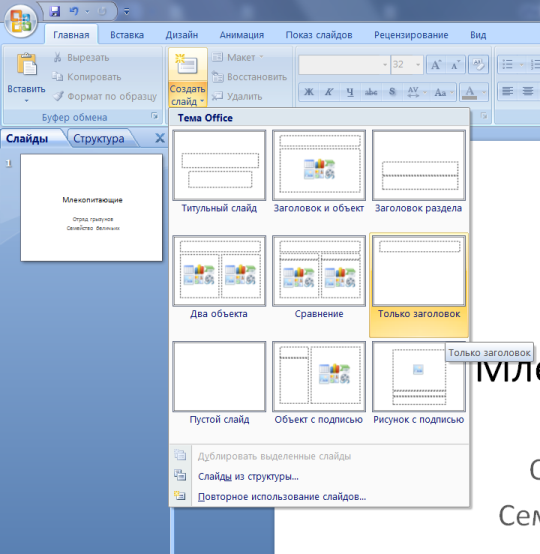 Задание 3.
Создай пять слайдов. Для этого наведи курсор мыши во вкладке
«Главная», нажми на команду «Создать слайд». Выбери команду
«Только заголовок». Повтори ещё 4 раза.
Инструкция по созданию презентации
Задание 4.
Выйди в Интернет-ресурс. Для этого открой в папке твоей группы
документ MicrosoftWord «Ссылка». Наведи курсор мыши на ссылку,
нажми на клавиатуре клавишу CTRL и щёлкни по ссылке левой
клавишей мыши. Найди в открывшемся Интернет-ресурсе название
нужного тебе вида животных, в списке выбери отряд (если есть в
задании), семейство (если есть в задании). Выбери пять животных.
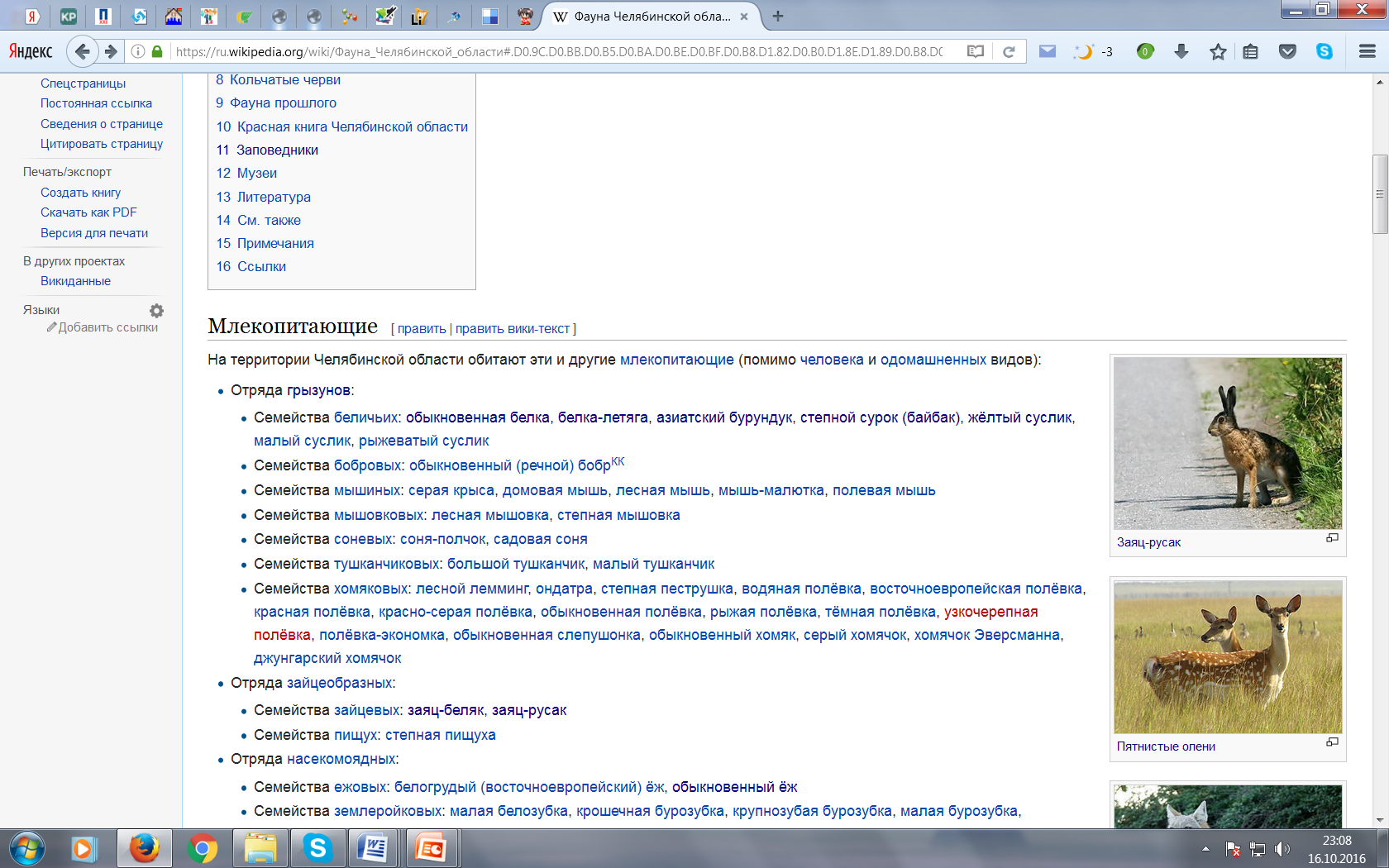 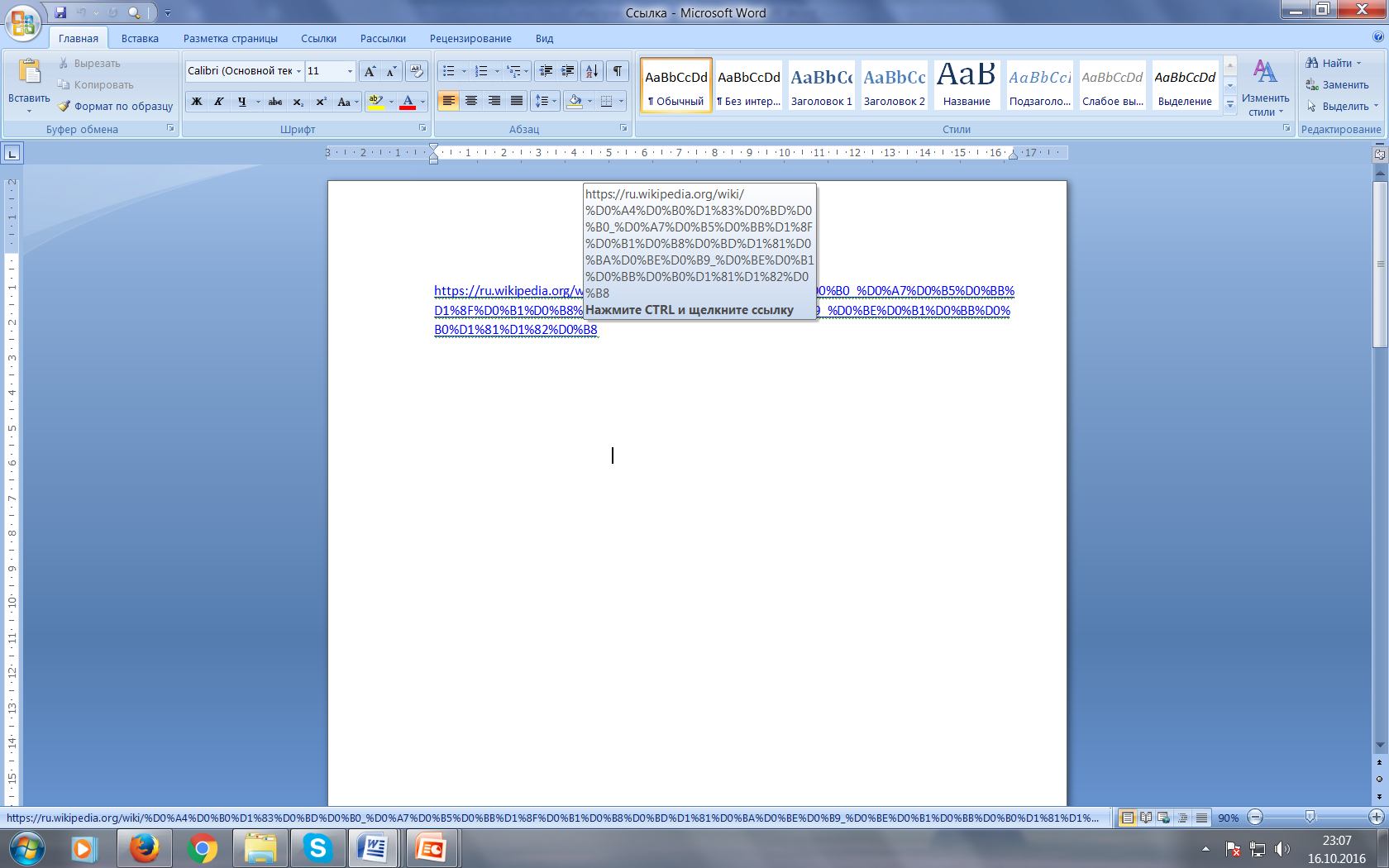 Инструкция по созданию презентации
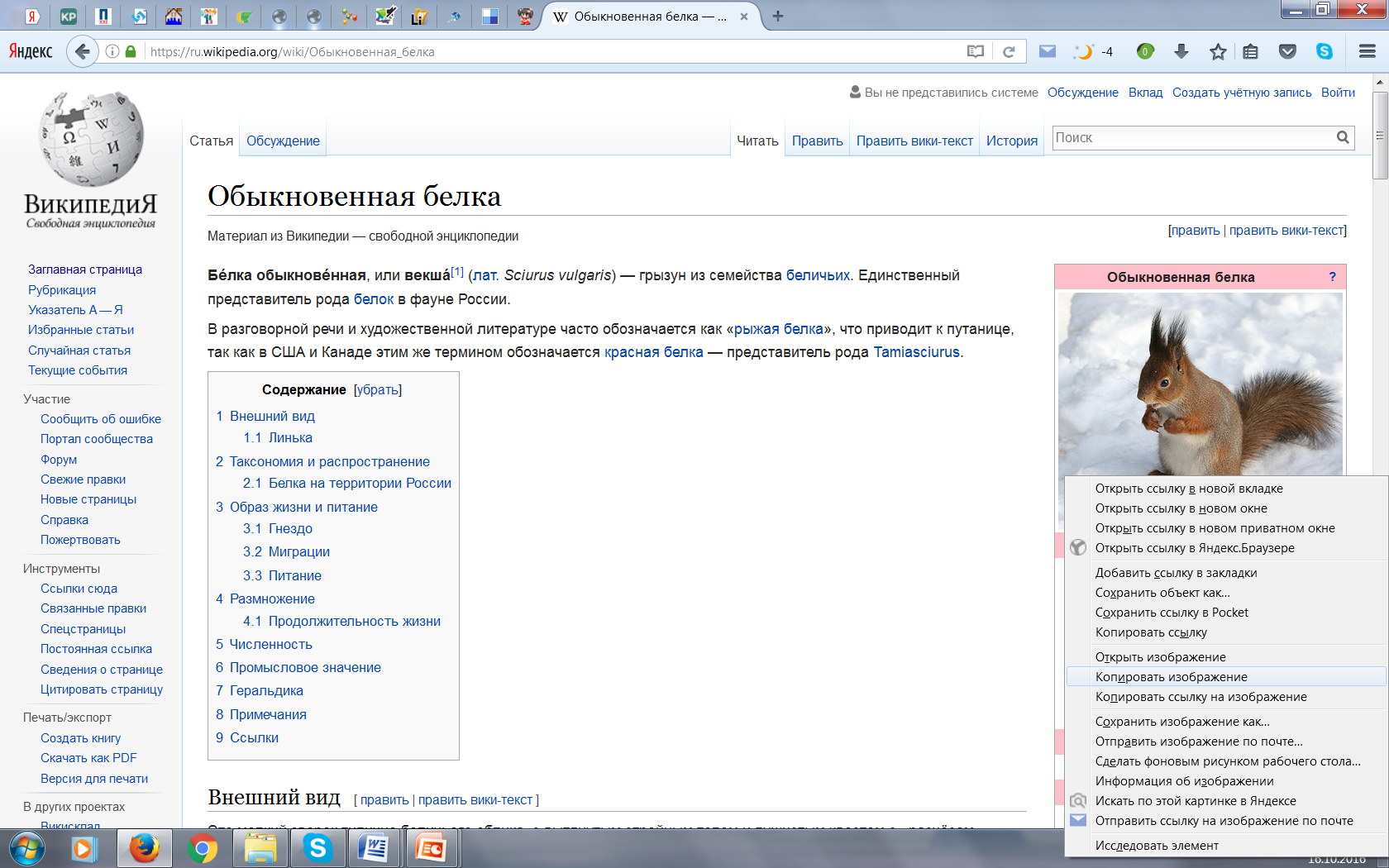 Задание 5.
Нажми на выбранное животное (откроется описание этого животного).
Скопируй изображение животного. Вставь изображение в слайд №2.
Увеличь (или уменьши) формат изображения. Для этого выдели
изображение, наведи курсор мыши на угол картинки и растяни (или
сожми) изображение. Выровняй изображение по центру слайда. В поле
«Заголовок слайда» набери название животного в соответствии с
указанным в Интернет-ресурсе.
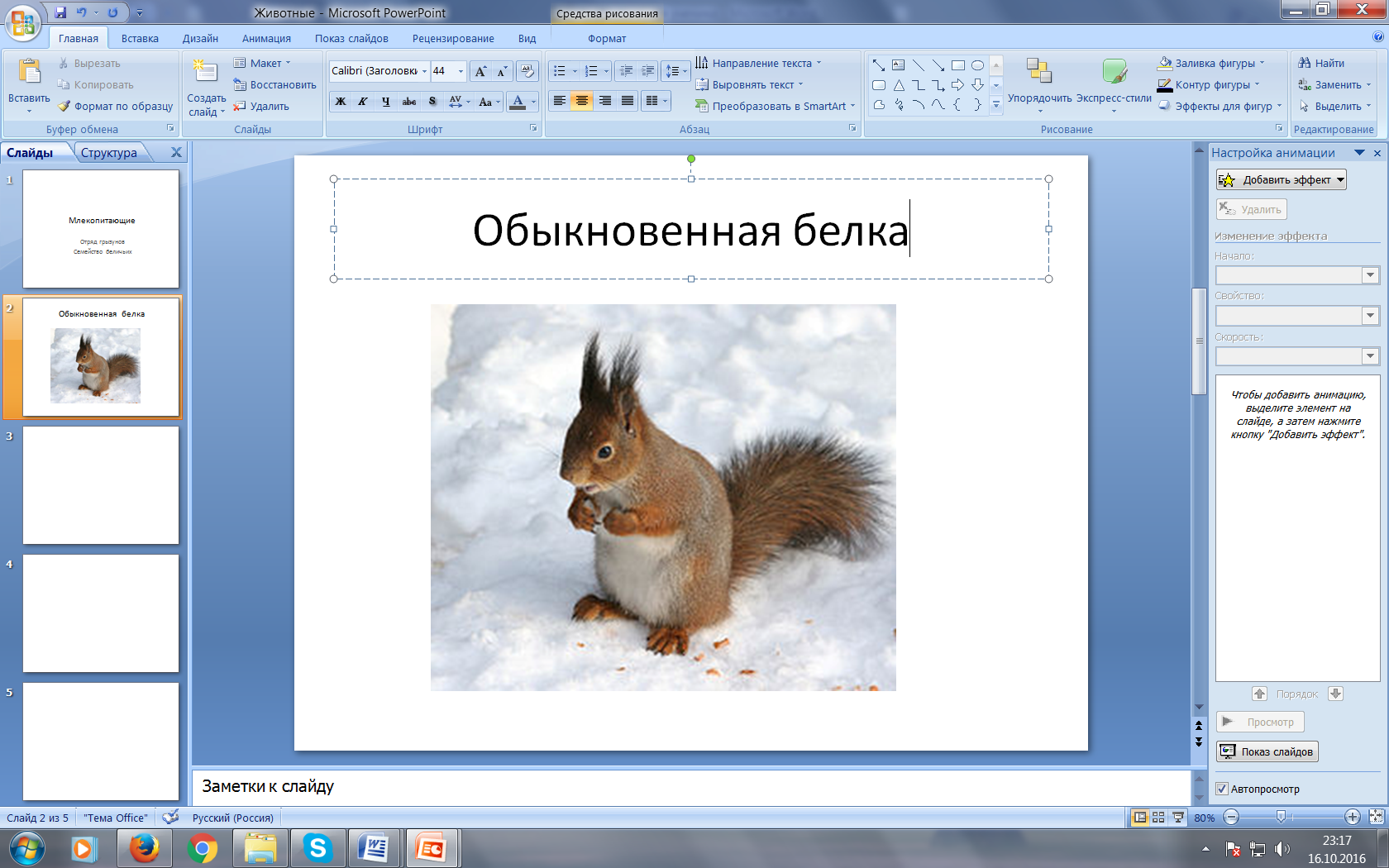 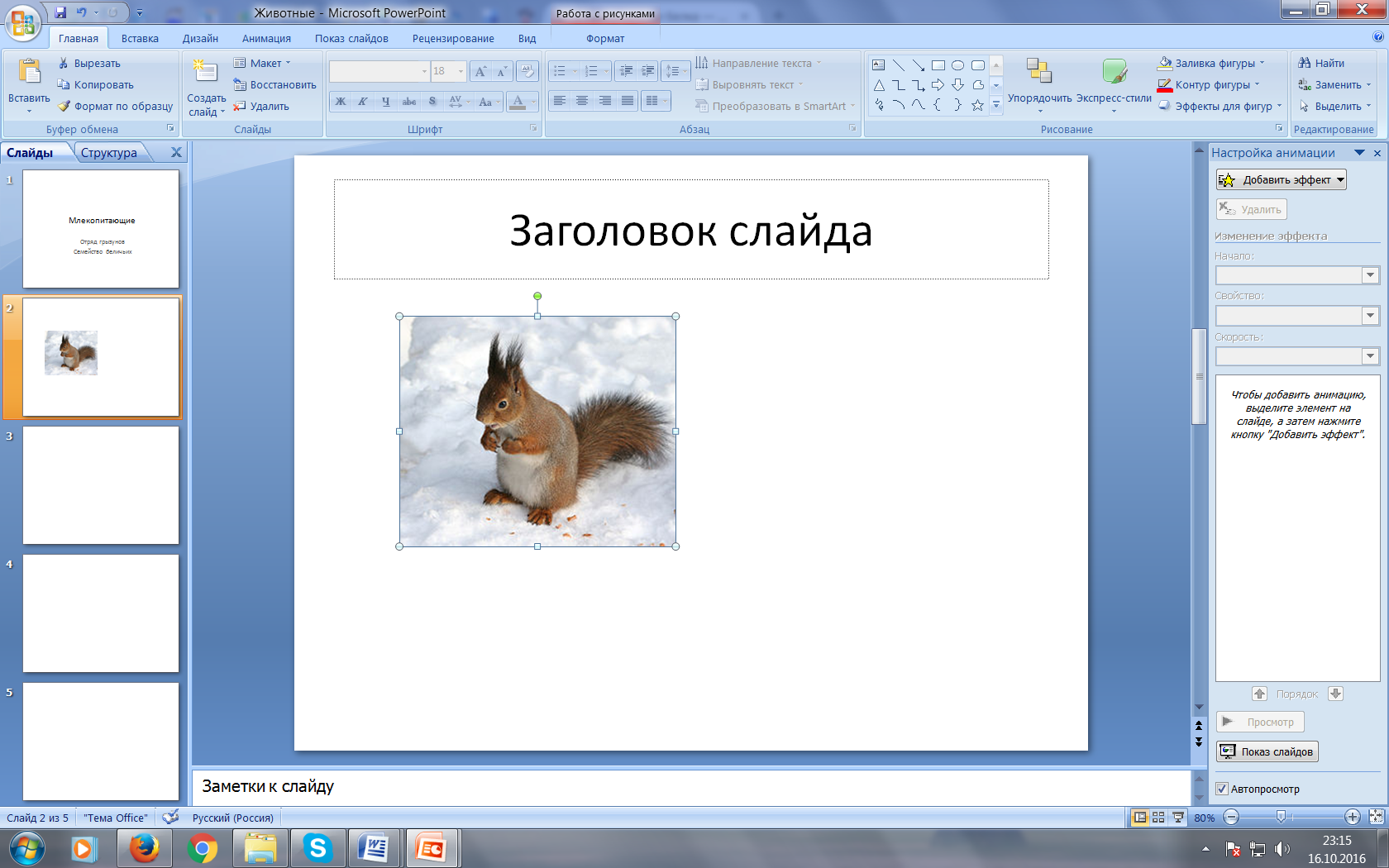 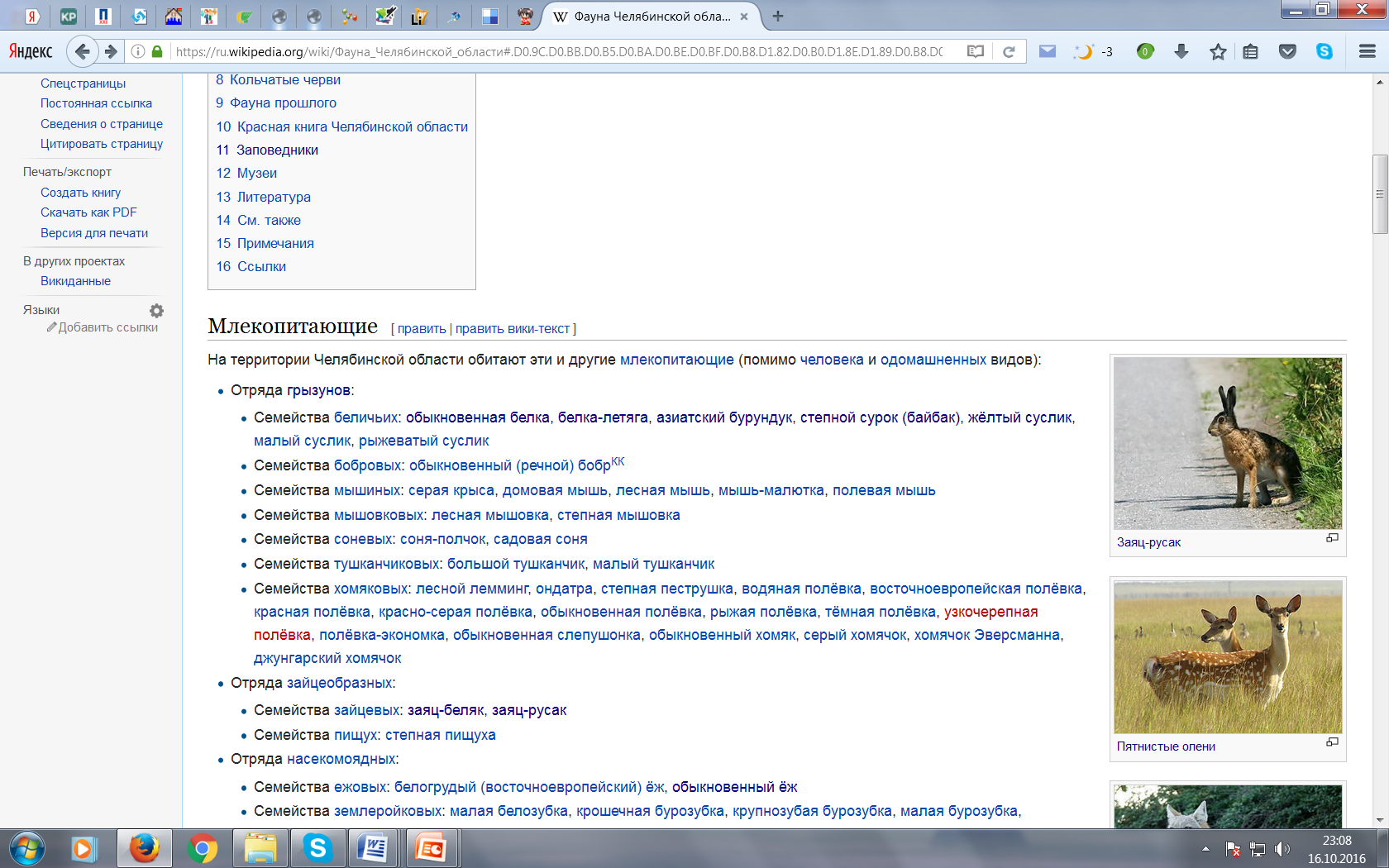 Инструкция по созданию слайда
Задание 6.
Вернись на предыдущую страницу Интернет-ресурса. Повтори
описанные в задании 5 действия ещё для четырёх животных (слайды 3, 4,
5, 6).
Инструкция по созданию слайда
Задание 6.
Сохрани презентацию.  Закрой папку. Перенеси свою папку на флэш-карту, с помощью которой перенеси документ на головной  компьютер в документ Microsoft Office PowerPoint группы.
Оценочный лист для самооценки работы группы